Caught Between the Republic and the United States, 1836-1860

Humanities Texas Webinar Series
September 2021
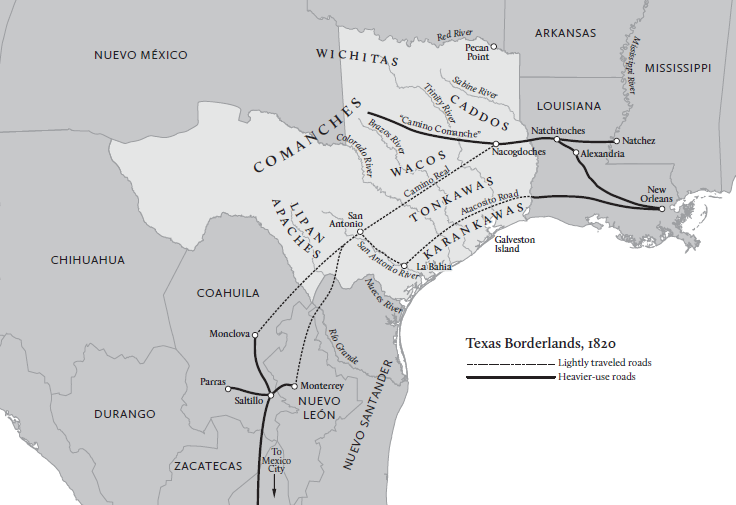 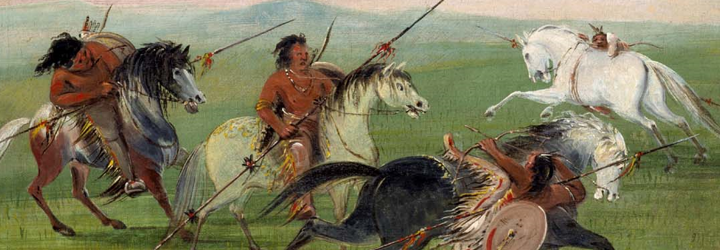 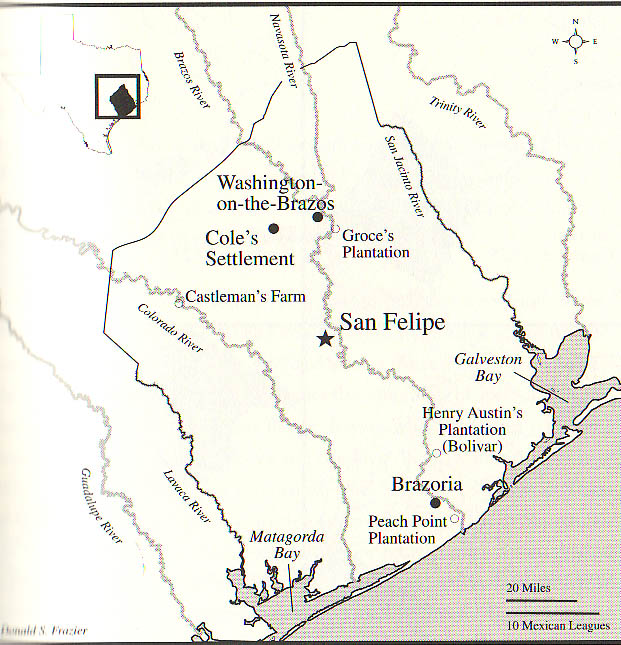 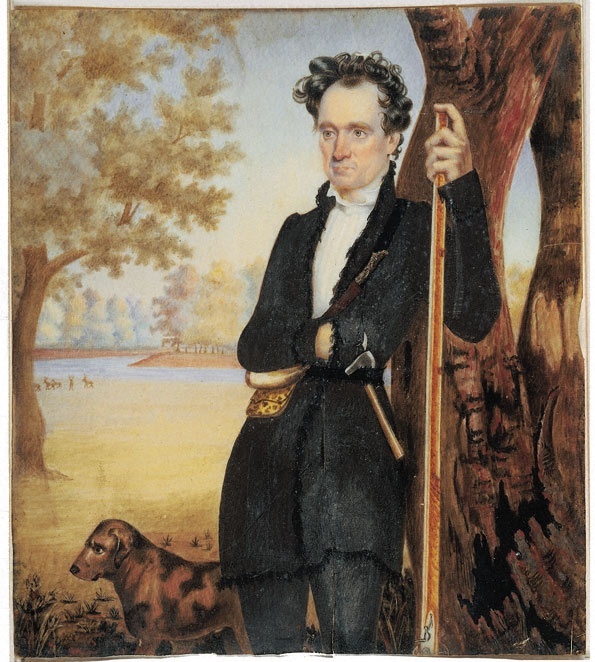 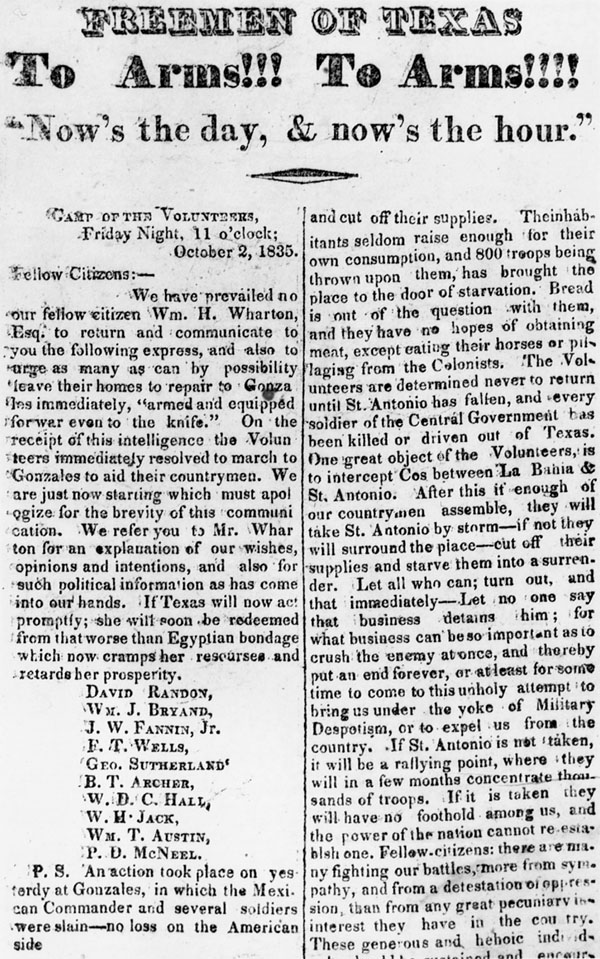 Essential Question #1:
How did the Texas Revolution and the emergence of the Republic change the power dynamic for American Indians in Texas?
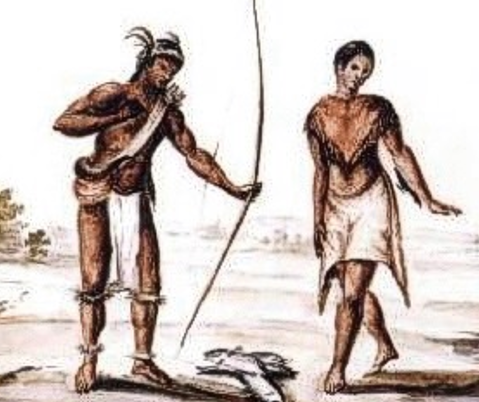 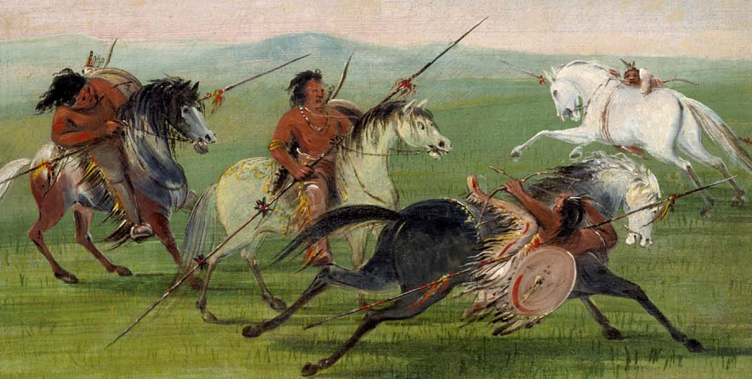 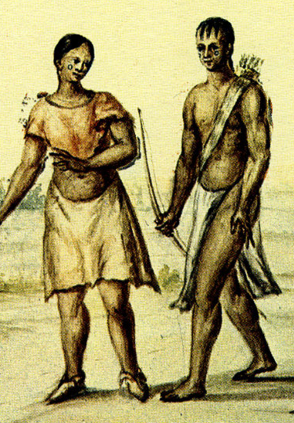 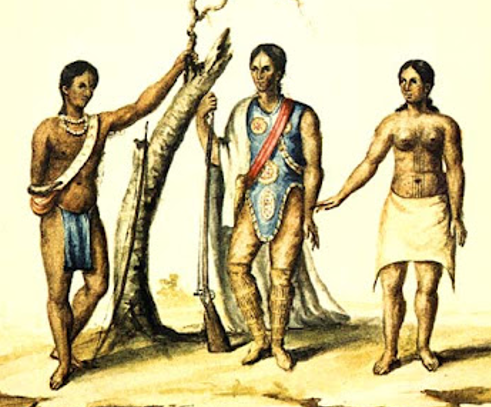 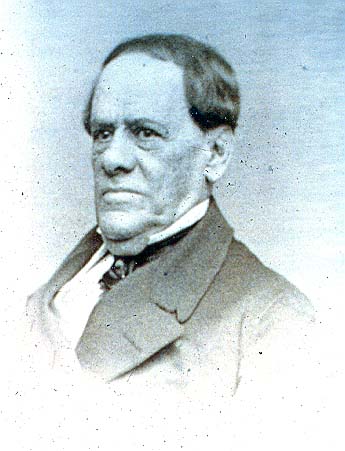 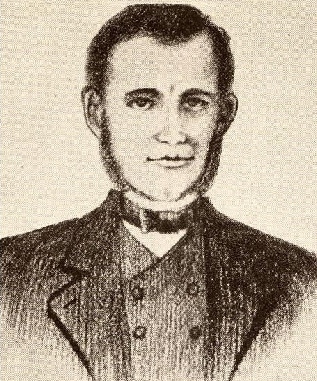 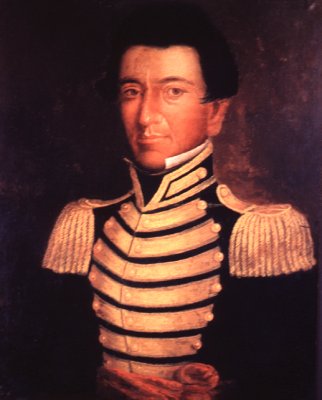 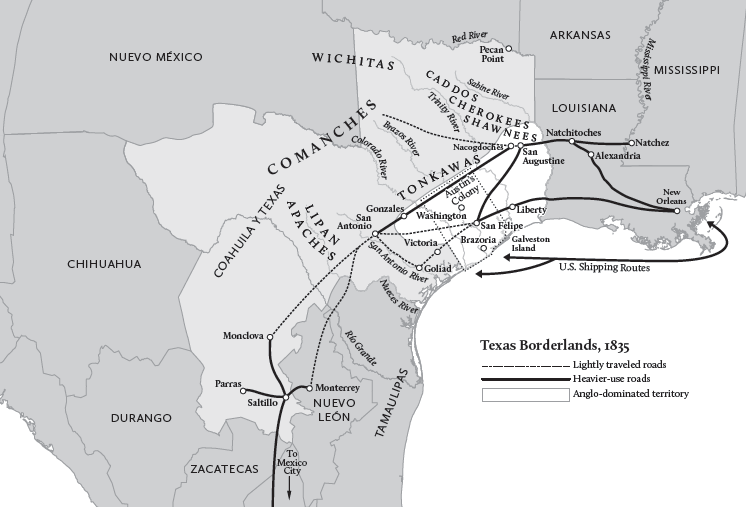 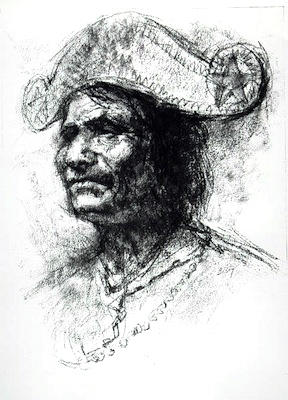 Chief Bowl or Duwali
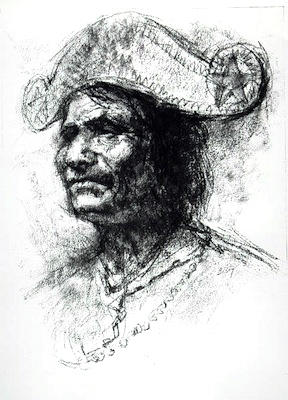 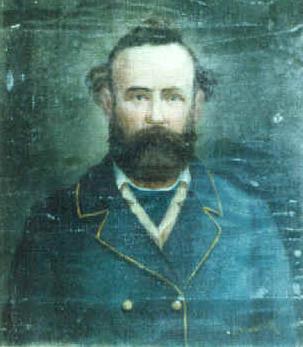 Domingo de Ugartechea
Chief Bowl or Duwali
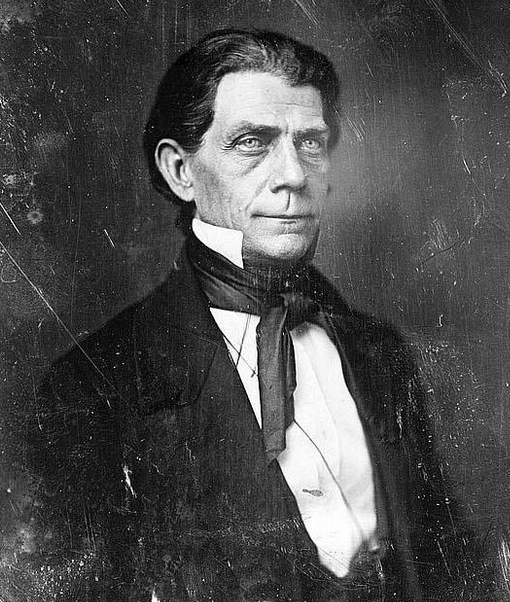 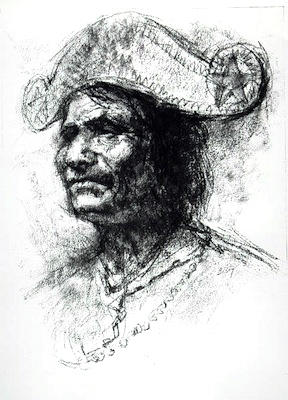 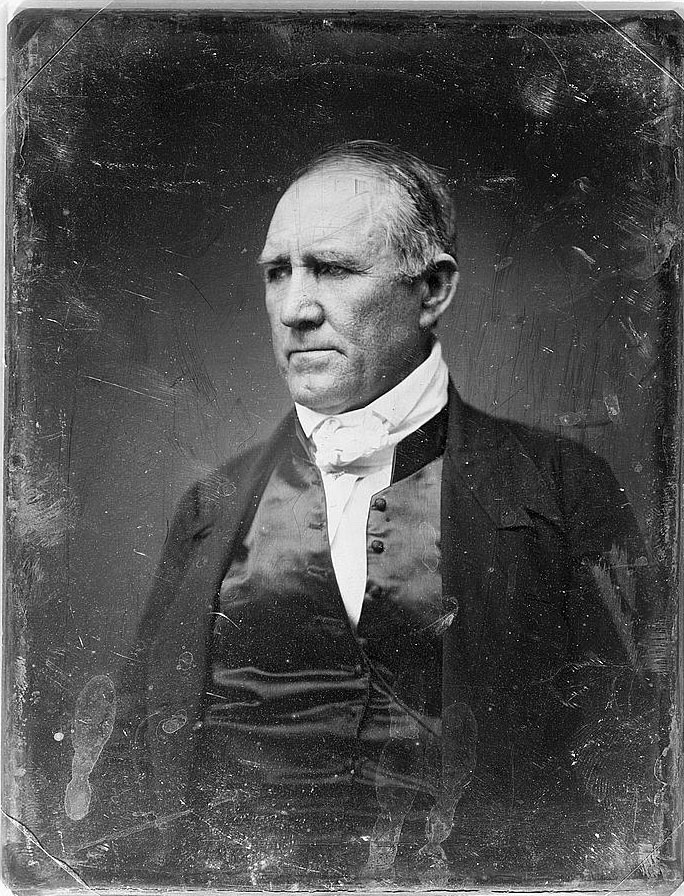 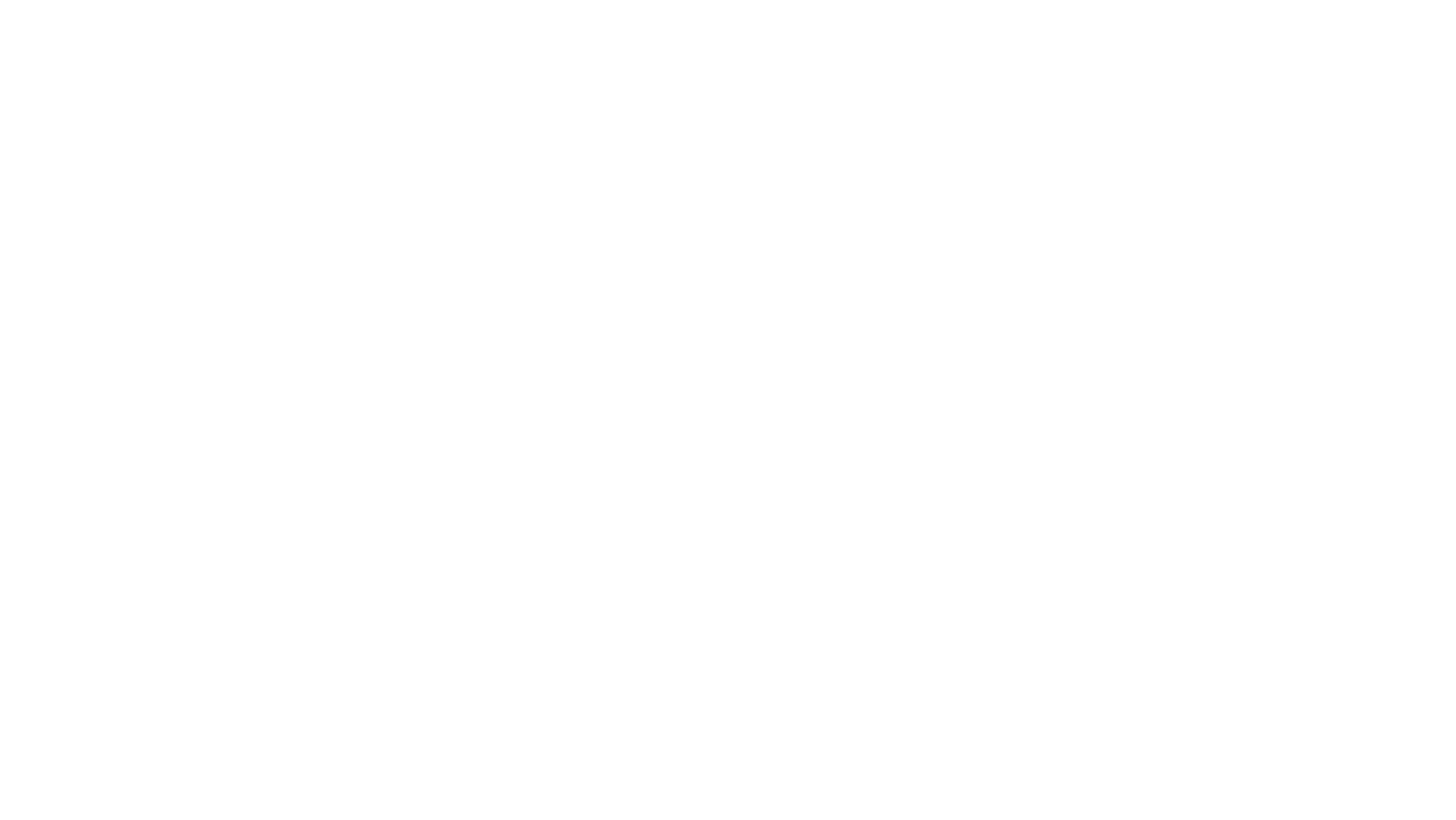 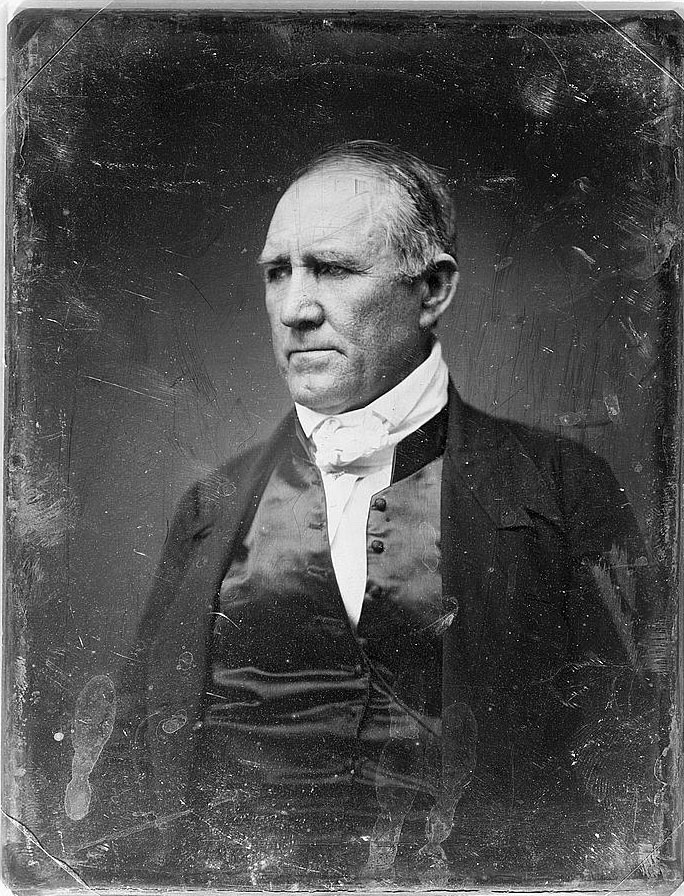 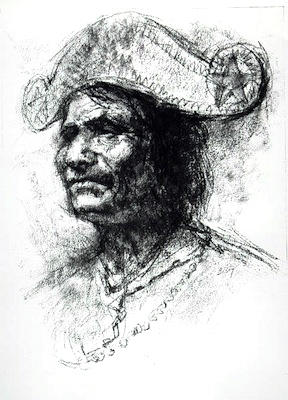 “a firm and lasting peace forever”
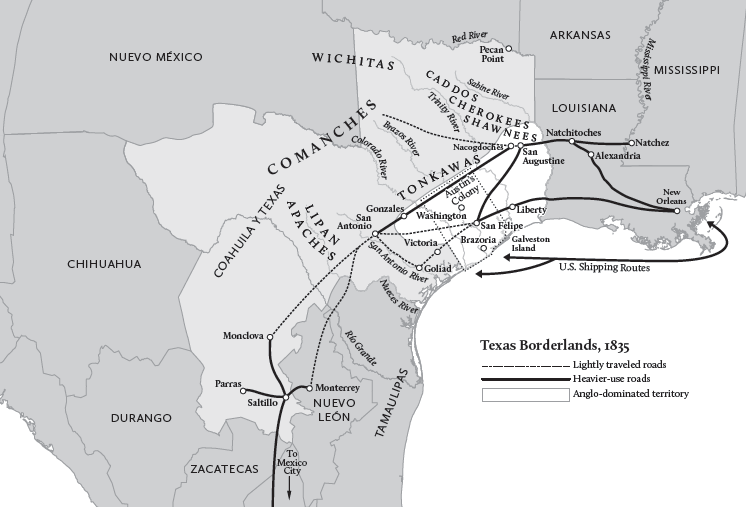 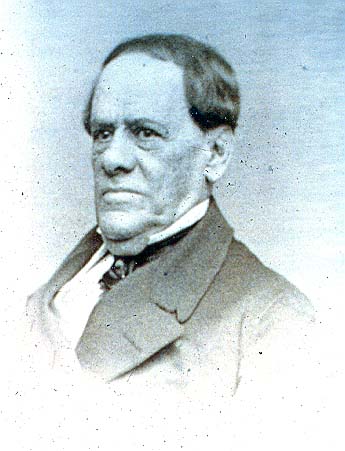 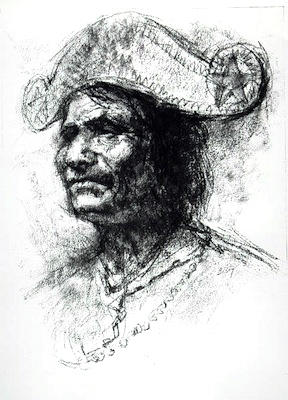 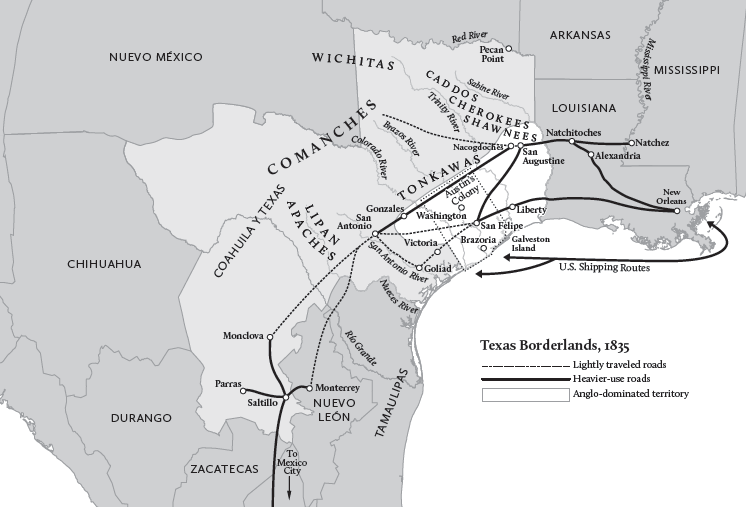 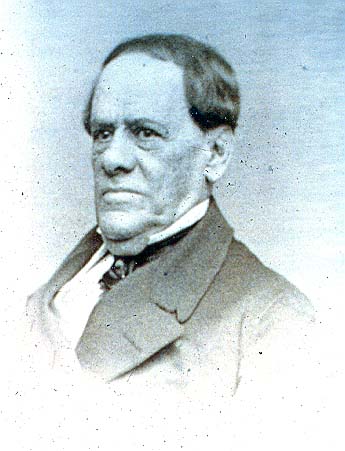 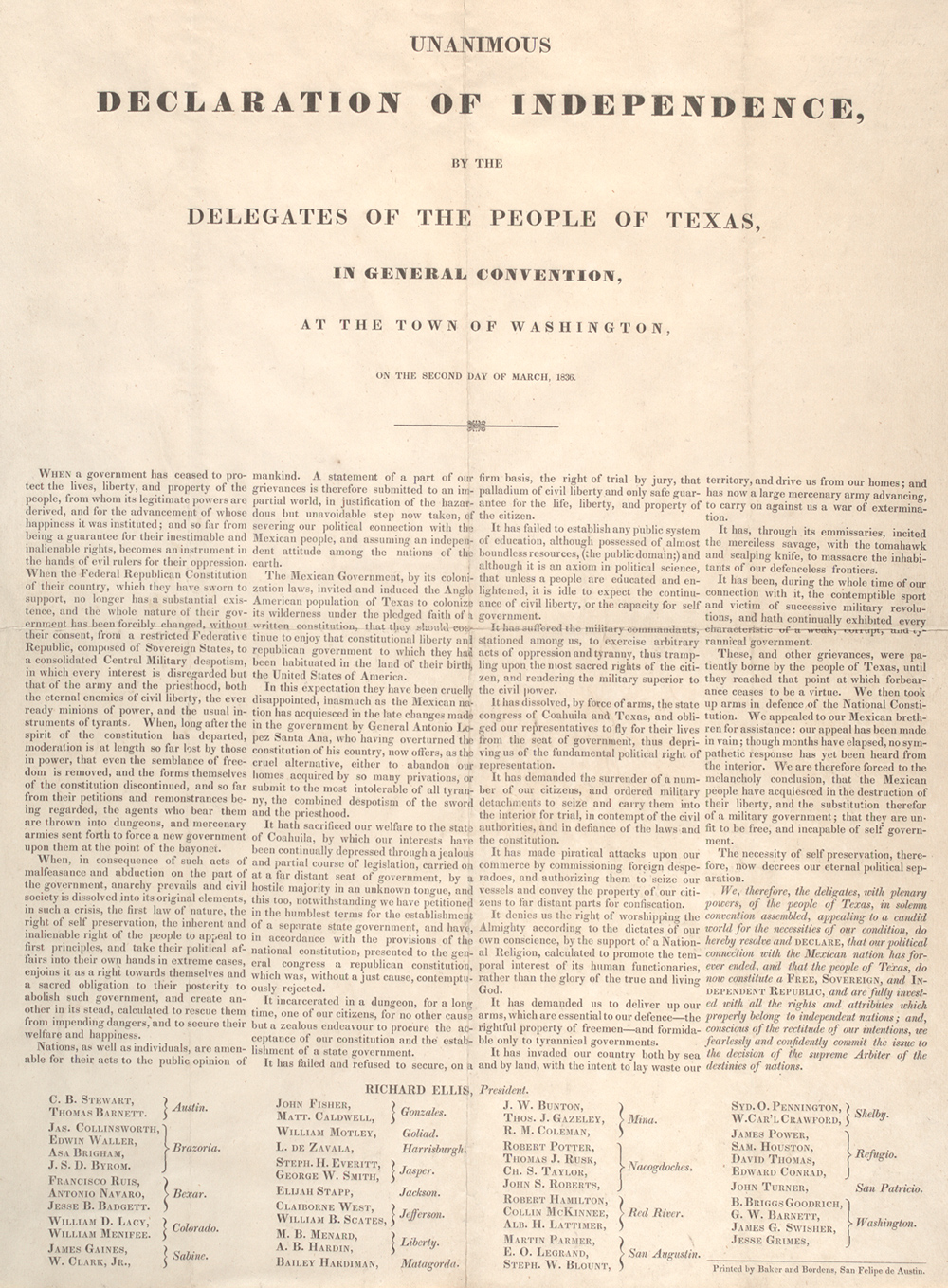 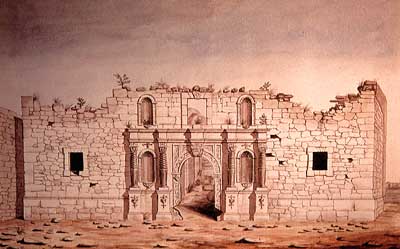 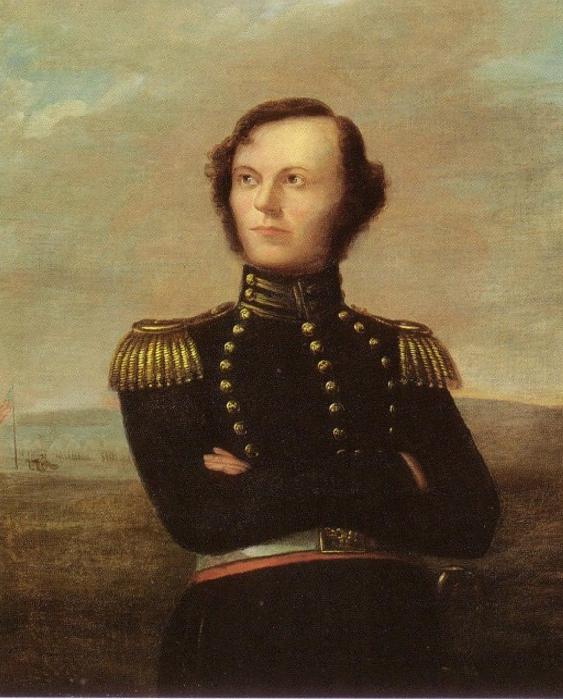 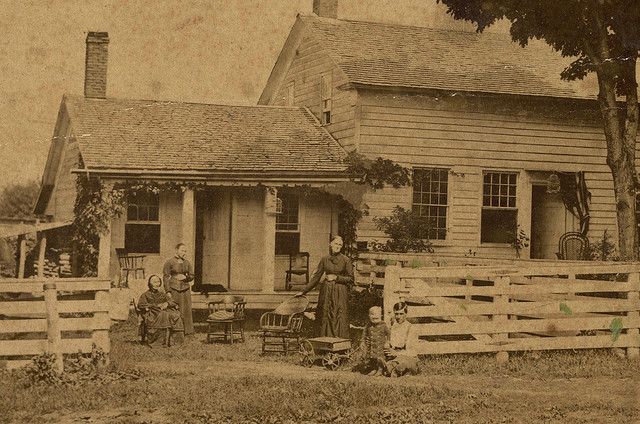 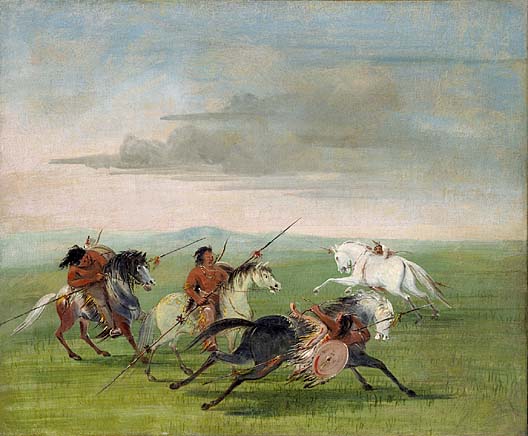 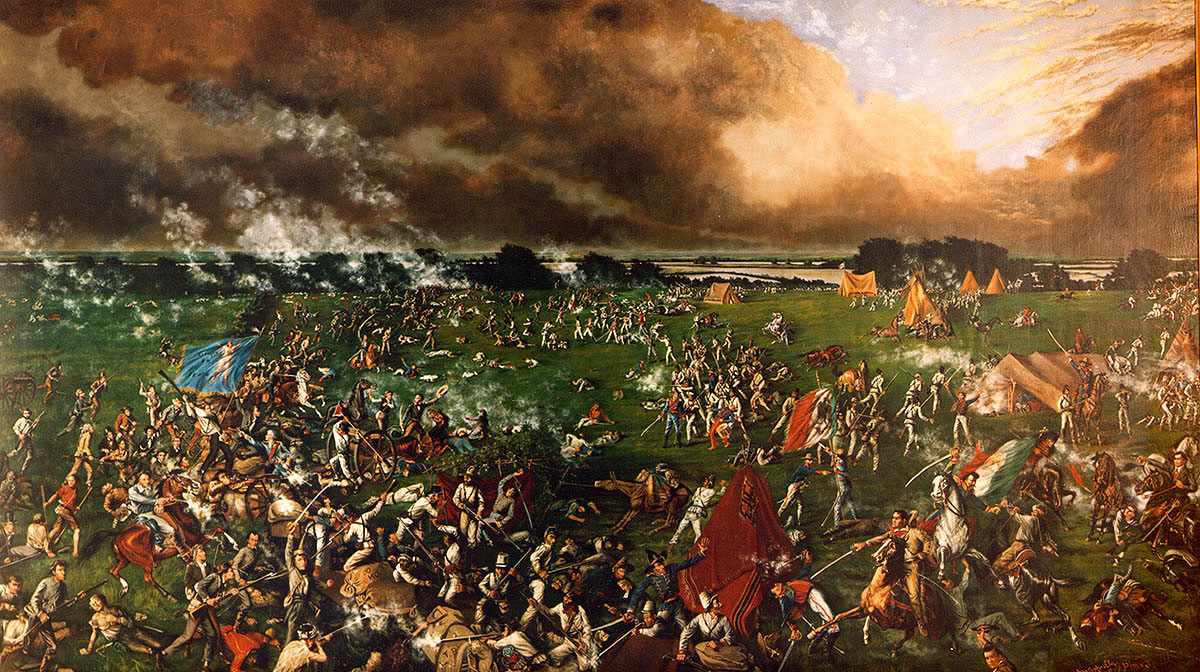 At its moment of independence from Mexico, Texas had approximately:
At its moment of independence from Mexico, Texas had approximately: 

30,000 Anglos
At its moment of independence from Mexico, Texas had approximately: 

30,000 Anglos

5,000 enslaved African Americans
At its moment of independence from Mexico, Texas had approximately: 

30,000 Anglos

5,000 enslaved African Americans

3,400 Tejanos
At its moment of independence from Mexico, Texas had approximately: 

30,000 Anglos

5,000 enslaved African Americans

3,400 Tejanos

15,000 to 20,000 American Indians
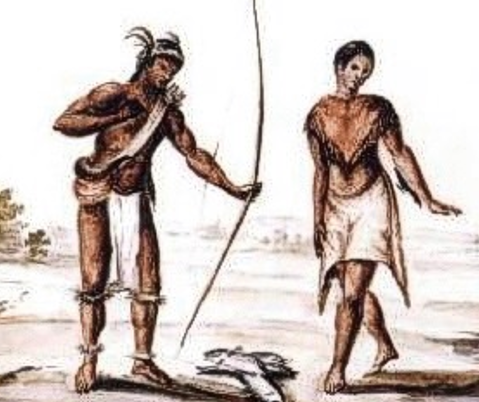 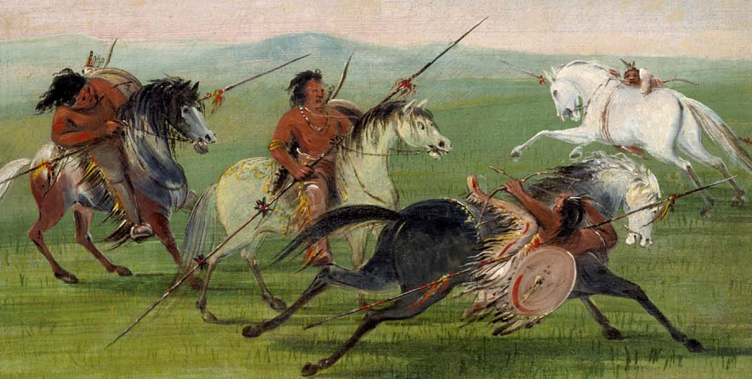 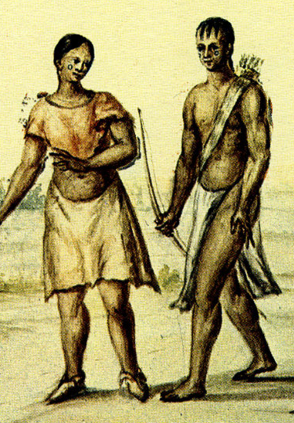 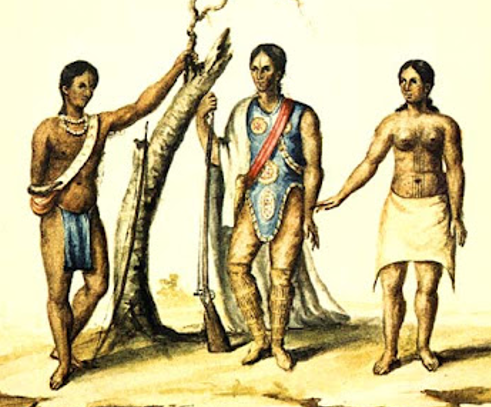 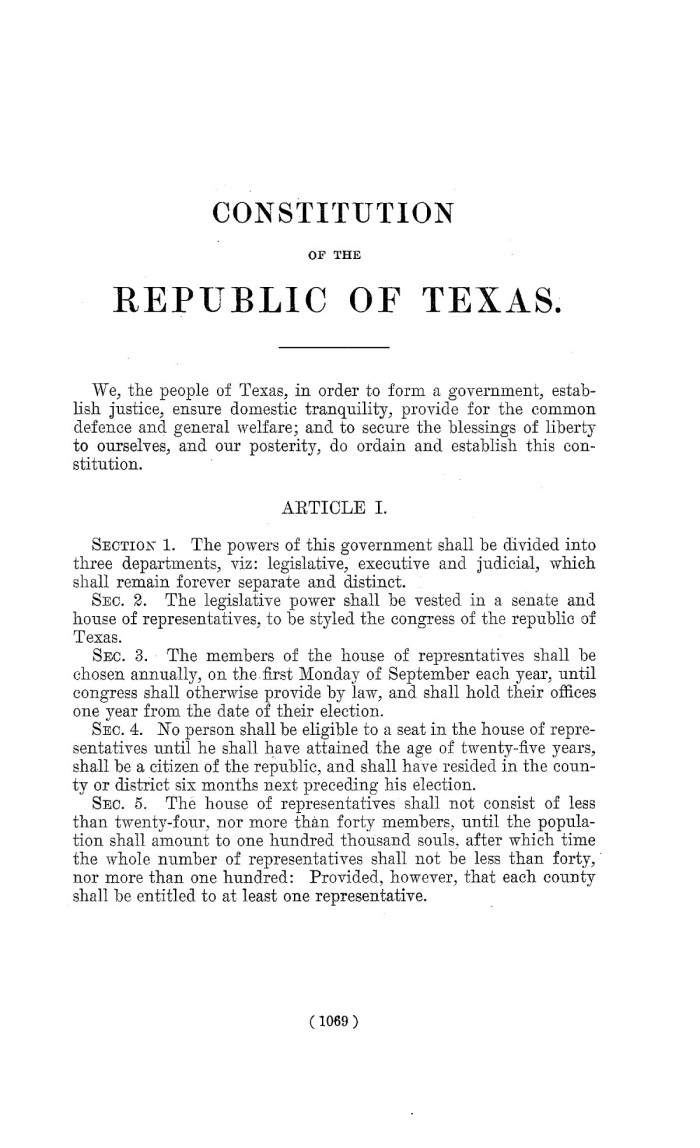 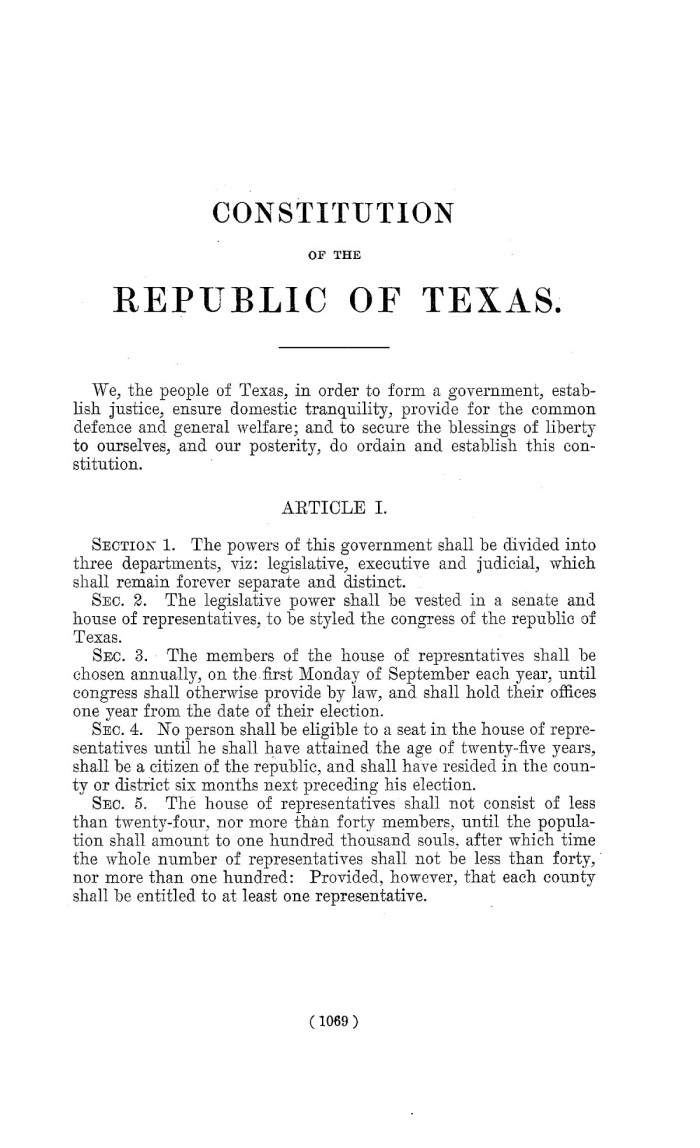 General Provisions, Section 10:
“All persons, (Africans, the descendants of Africans, and Indians excepted,) who were residing in Texas on the day of the Declaration of Independence, shall be considered citizens of the Republic, and entitled to all the privileges of such”
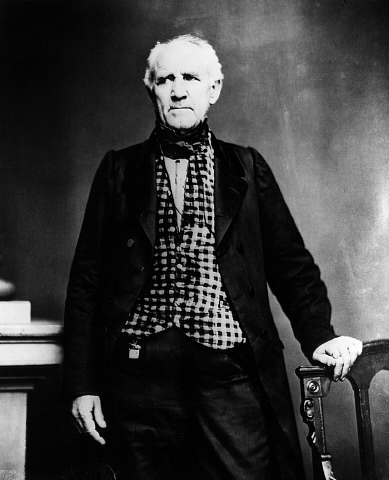 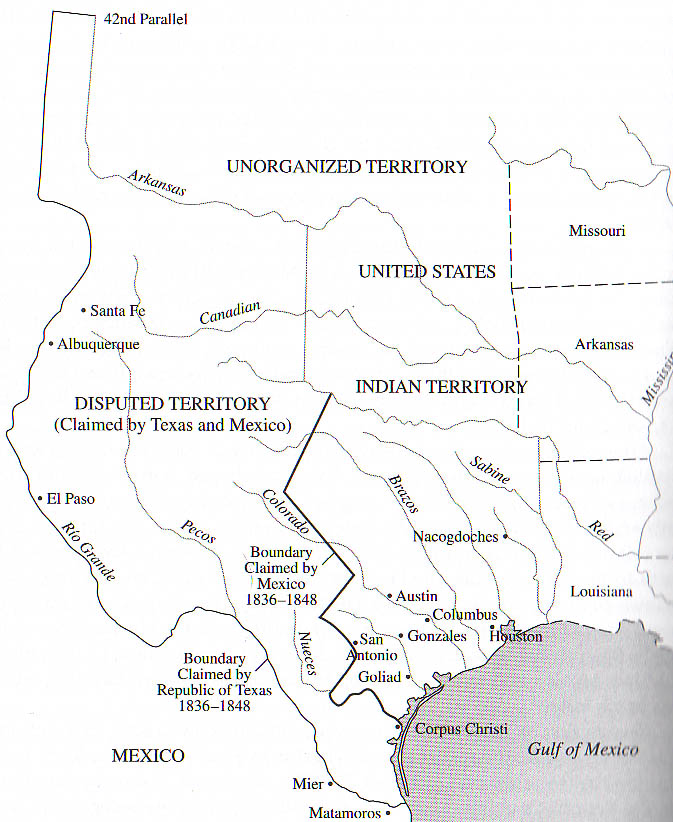 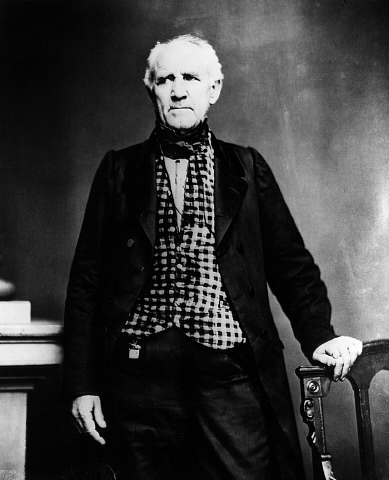 Houston’s overriding approach as president: 
Stabilize the situation in Texas!
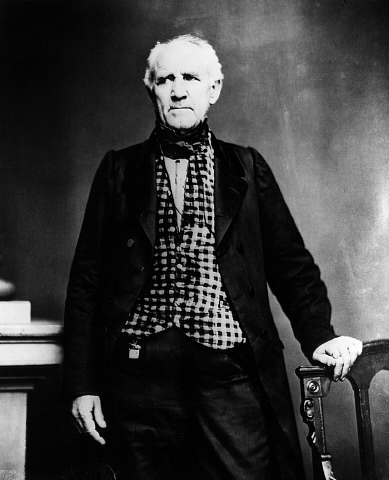 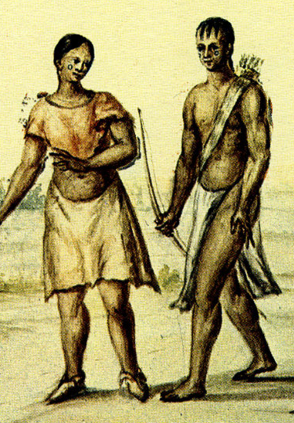 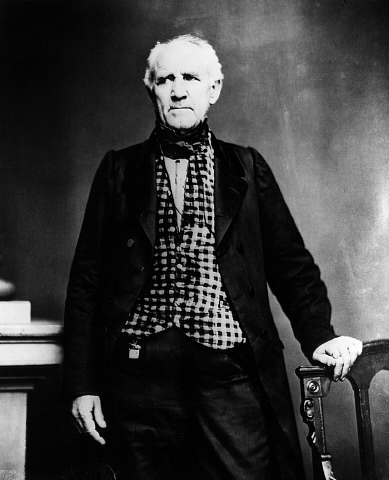 “Treaties of peace and amity and the maintenance of good faith with the Indians, present themselves to my mind as the most rational ground on which to obtain their friendship.  Let us abstain on our part from aggression, establish commerce with the different tribes, supply their useful and necessary wants, maintain even handed justice with them, and natural reason will teach them the utility of our friendship.” 

[Houston’s inaugural address, October 22, 1836, Writings of Sam Houston, Vol. 1, p. 449.]
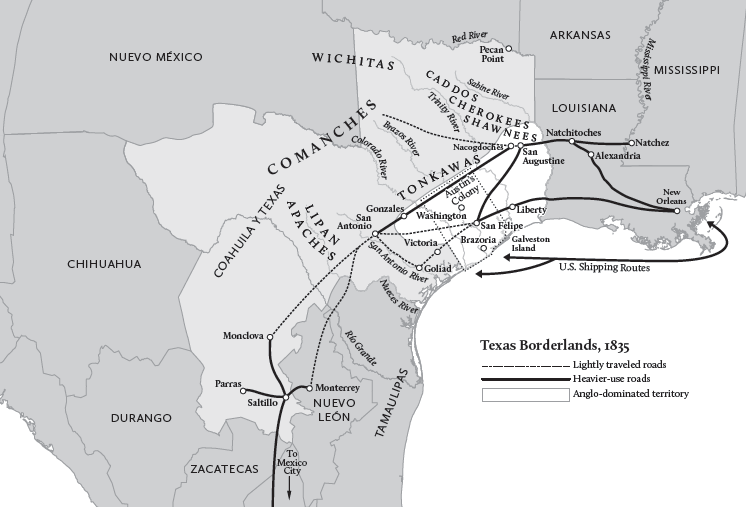 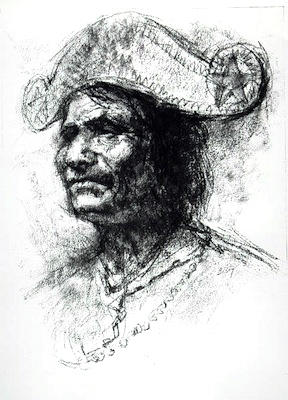 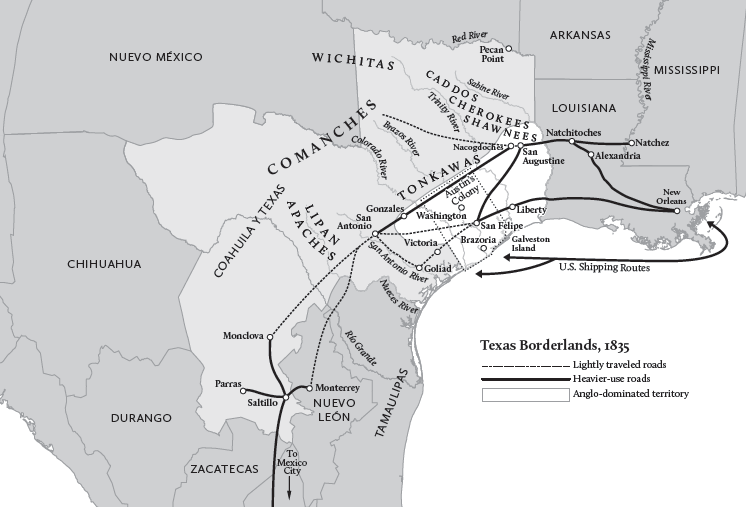 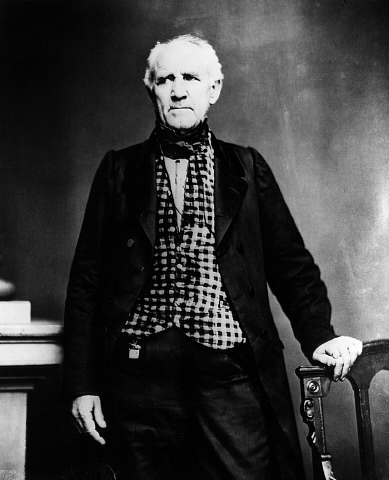 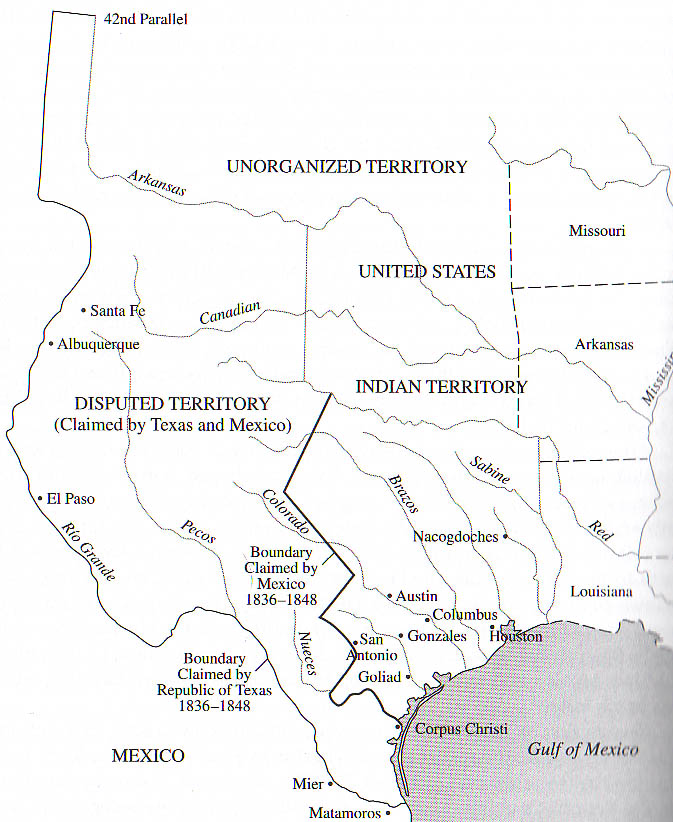 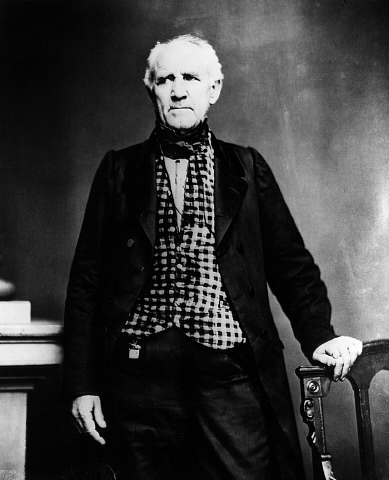 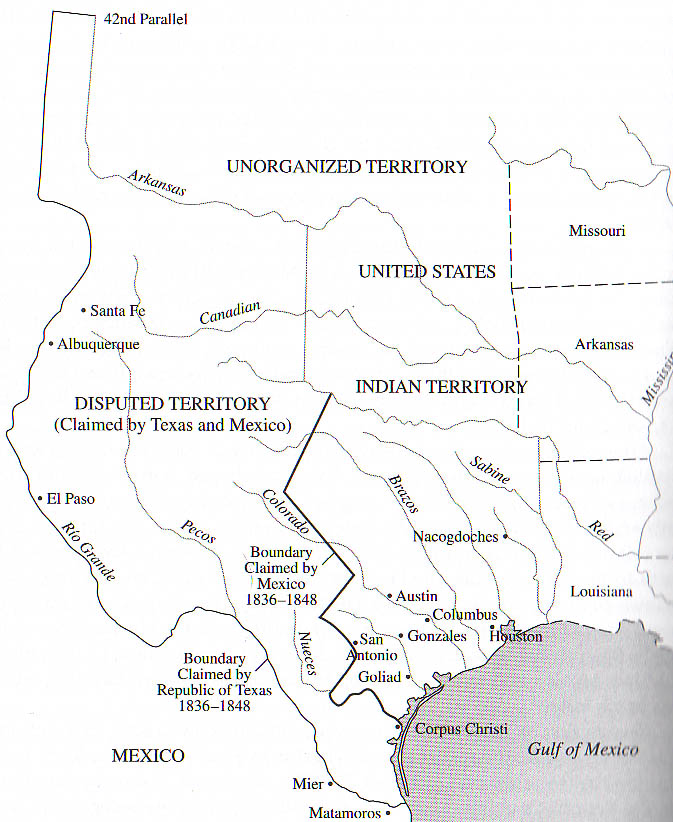 In December 1837, the Texas Senate declared that the treaty that Houston negotiated in February 1836 with the Cherokees to be “null and void.”
How did the Texas Revolution and the emergence of the Republic change the power dynamic for American Indians in Texas?
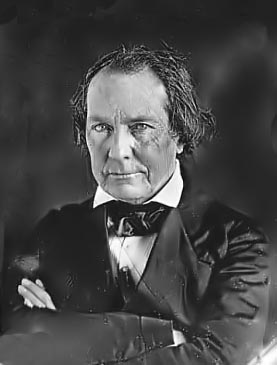 Essential Question #2:
How did the Presidency of Mirabeau Lamar and annexation to the United States weaken the position of American Indians in Texas?
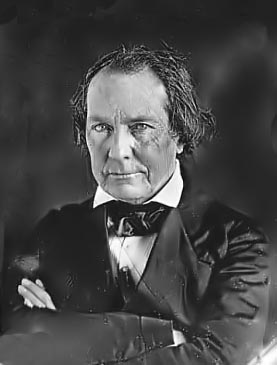 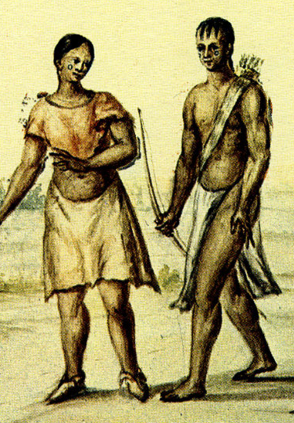 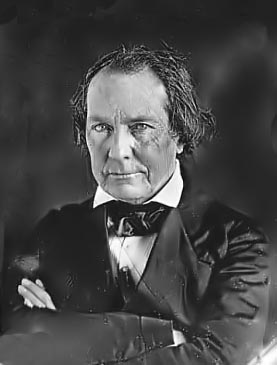 “The white man and the red man cannot dwell in harmony together.  Nature forbids it.  They are separated by the strongest antipathies, by colour, by habits, by modes of thinking, and indeed by all the causes which gender hatred…” 

[Citation: Mirabeau Lamar, Second Annual Message to Congress, November 12, 1839, reprinted in Gulick, The Papers of Mirabeau Buonapart Lamar, Vol 3, p. 167]
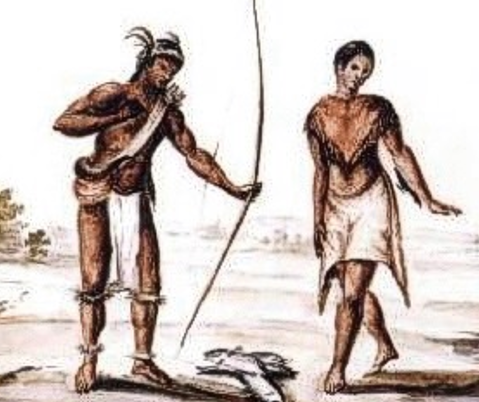 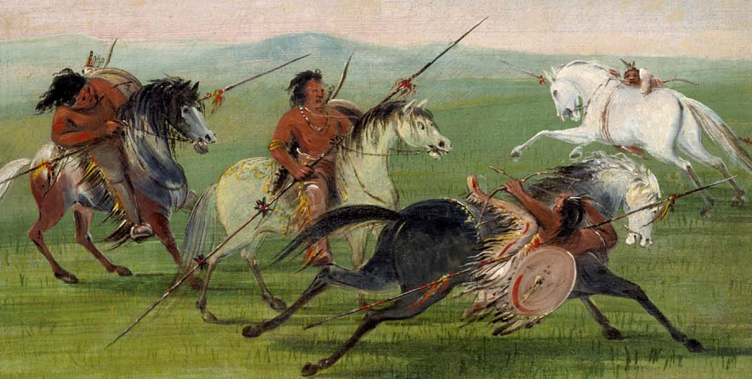 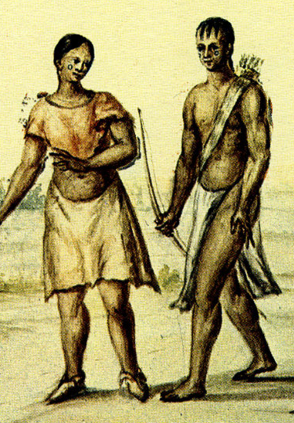 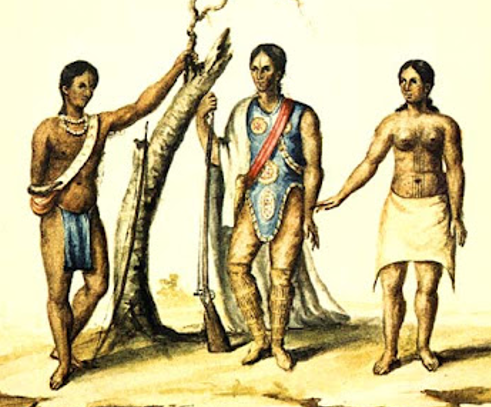 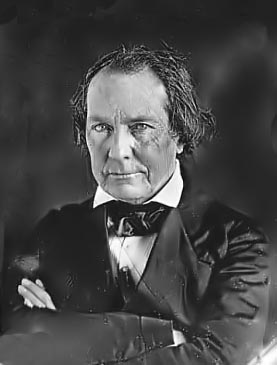 In his first message to the Texas Congress, Lamar called for “the prosecution of an exterminating war on their warriors, which will admit no compromise and have no termination except in their total extinction or total expulsion.” 

[Source: Lamar to the Republic of Texas Congress, December 21, 1838, reprinted in Gulick, The Papers of Mirabeau Buonapart Lamar, 2:352-53.]
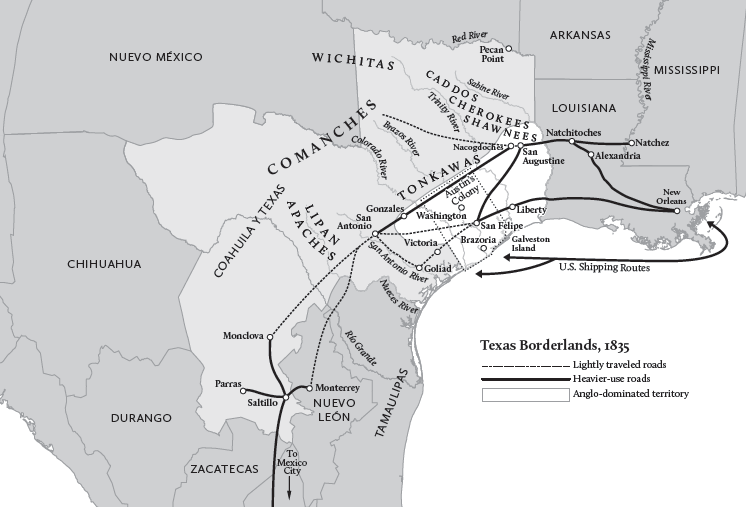 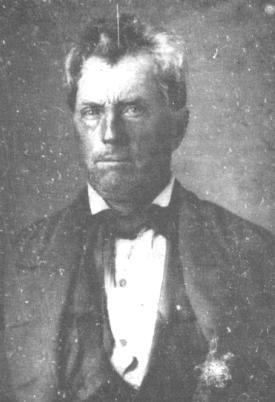 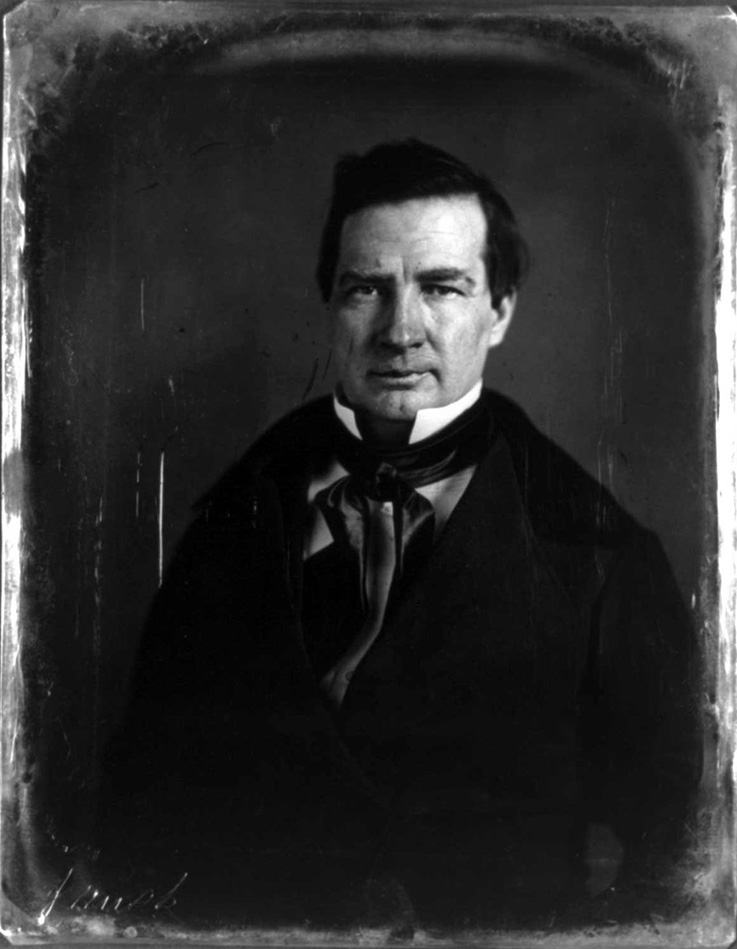 Thomas J. Rusk
Edward Burleson
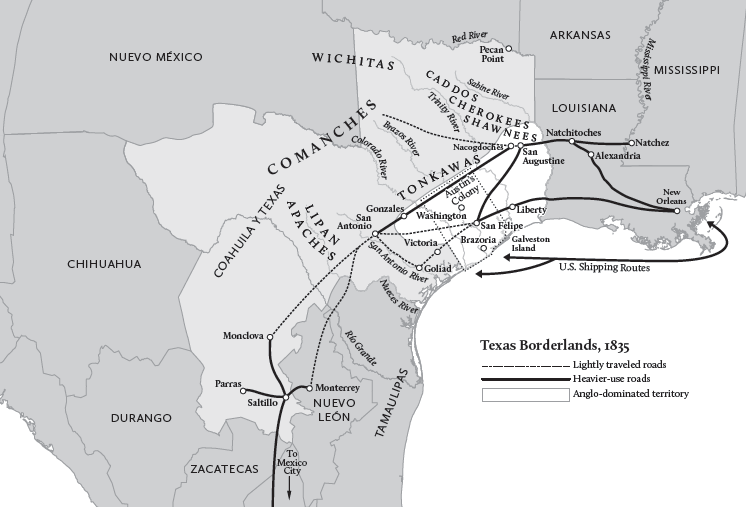 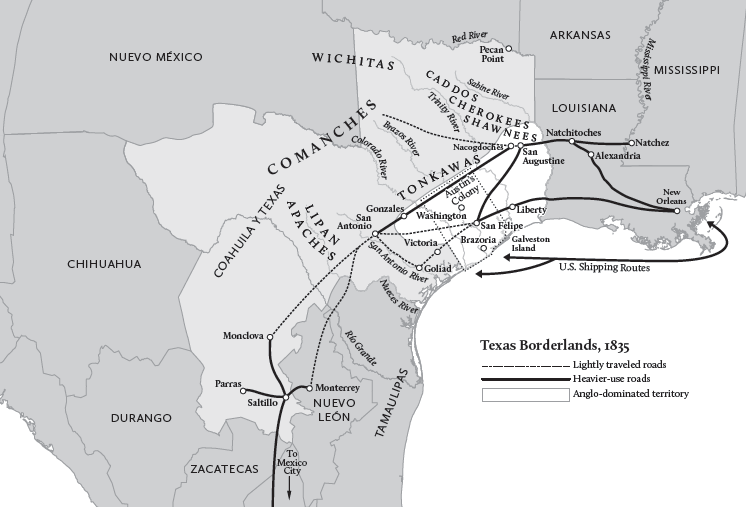 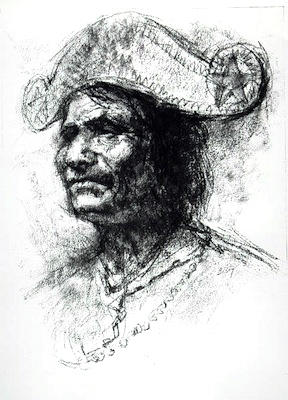 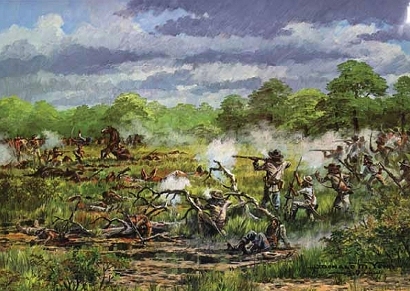 Battle of the Neches, July 1839
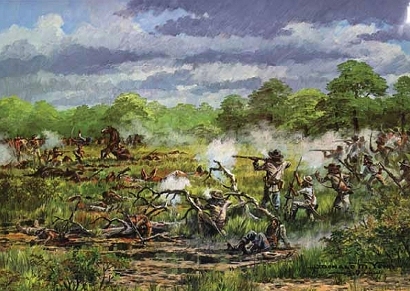 Battle of the Neches, July 1839
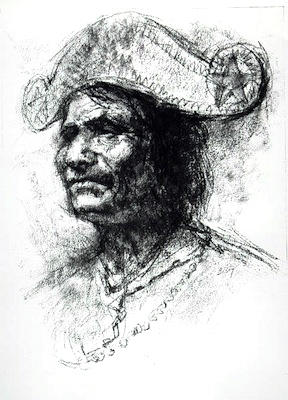 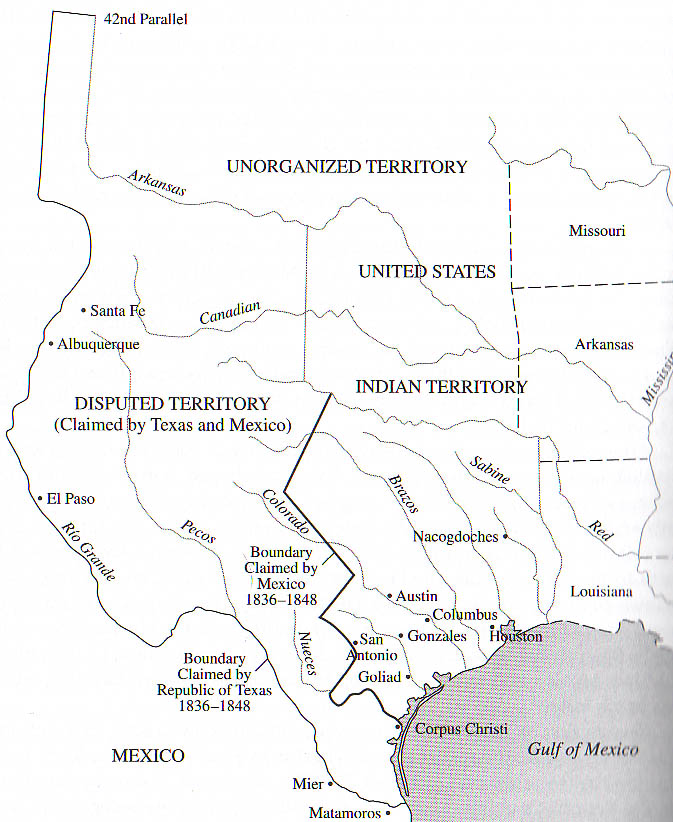 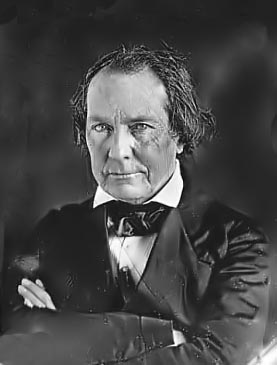 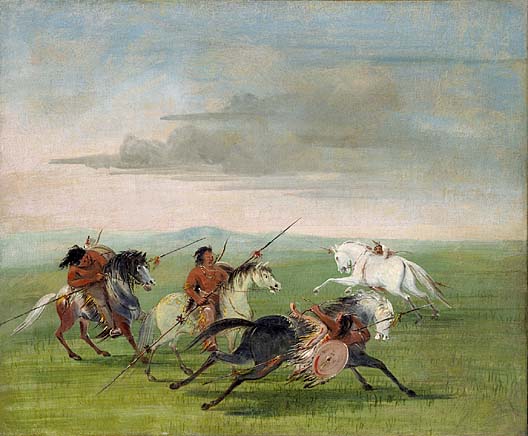 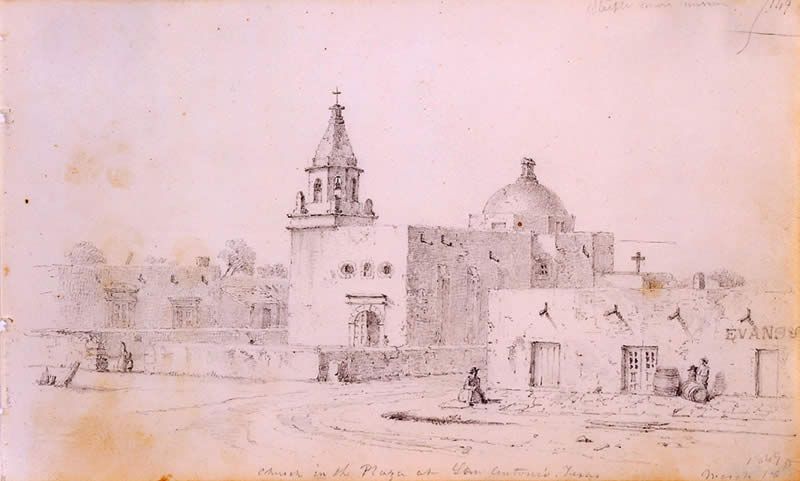 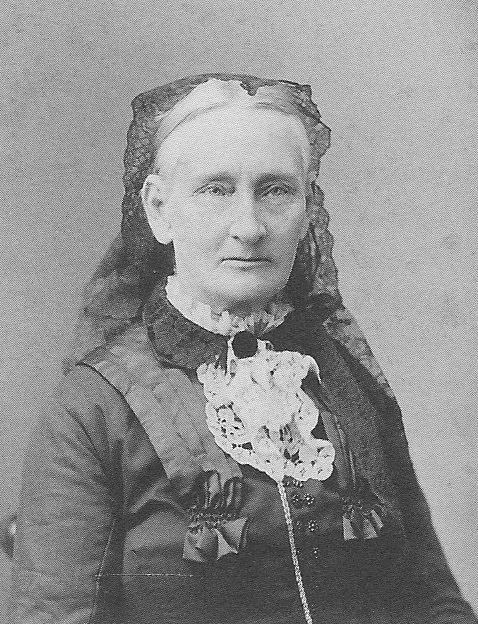 “She was in a frightful condition, poor girl, when at last she returned to civilization. Her head, arms, and face were full of bruises and sores, and her nose actually [was] burnt off to the bone, all the fleshy end gone and a great scab formed on the end of the bone. Both nostrils were wide-open and denuded of flesh.”

[Source: Memoirs of Mary A. Maverick: A Journal of Early Texas, edited by Rena Maverick Green and Maverick Fairchild Fisher (1921; reprinted by Maverick Publishing Company, 2005), pp. 32-33.]
Mary Maverick, in later years
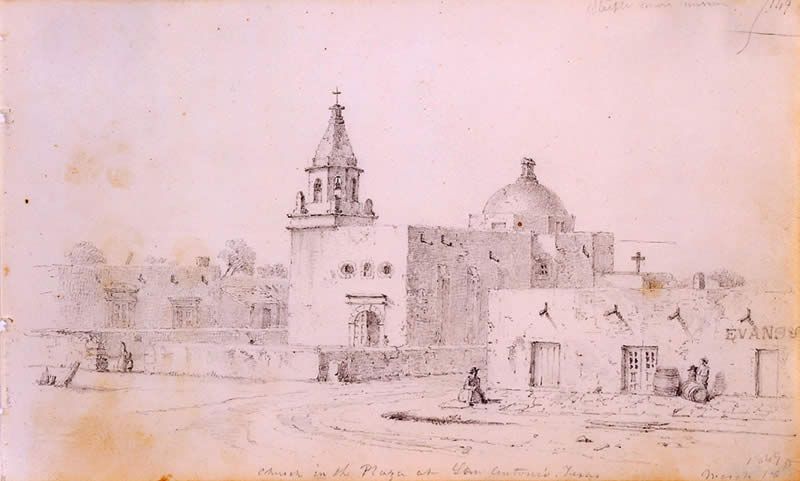 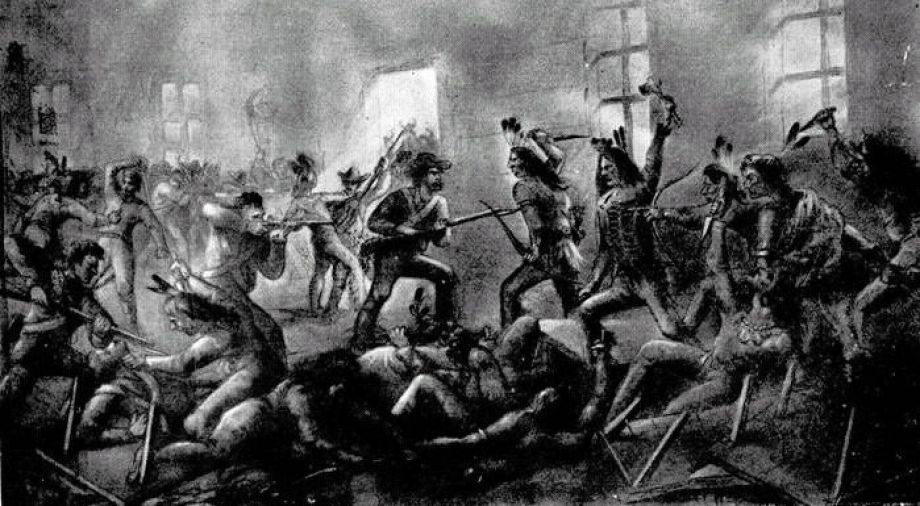 Council House Fight/Massacre
San Antonio, March 1840
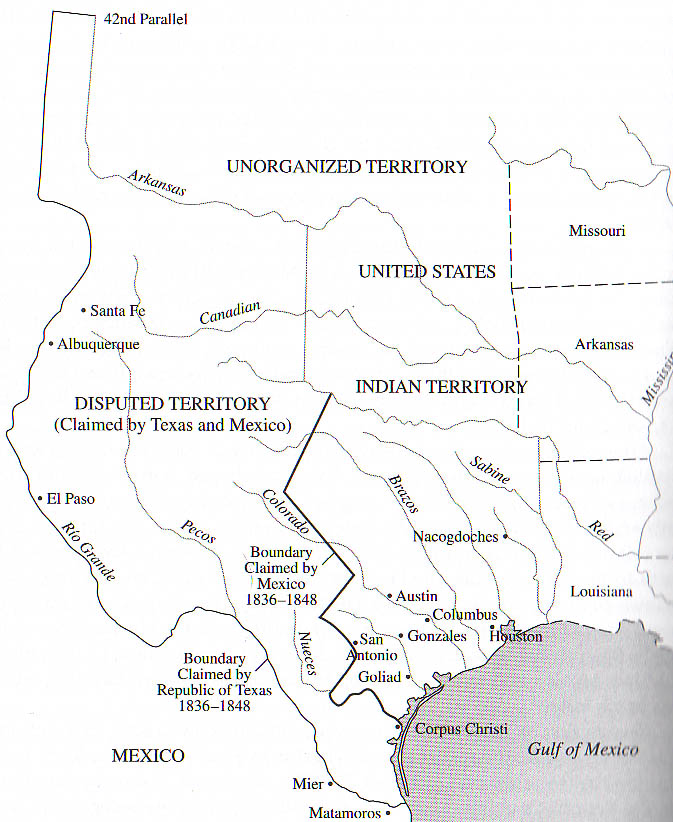 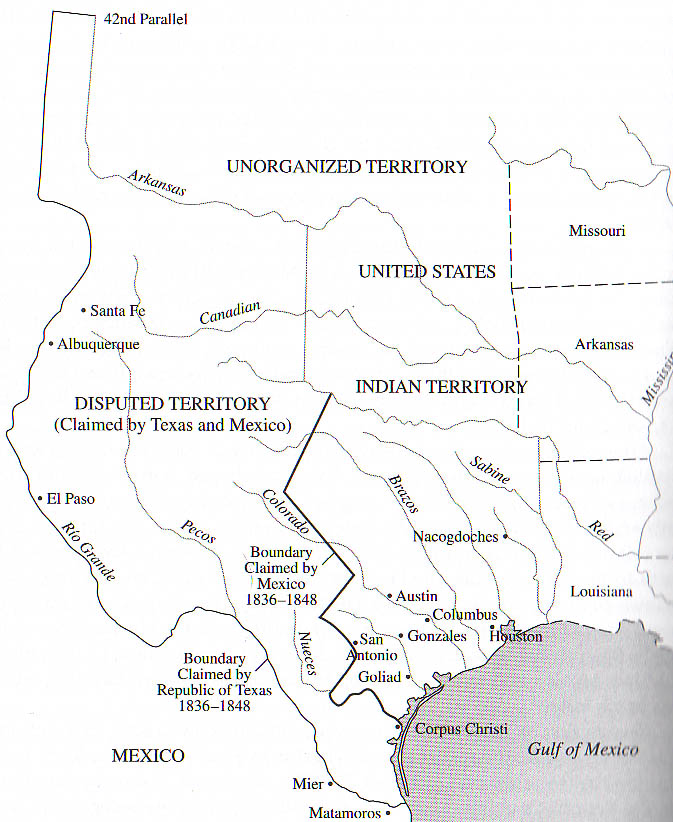 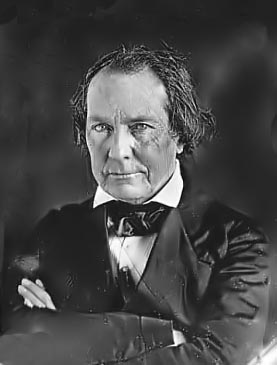 Results of Lamar’s “Indian Wars”?
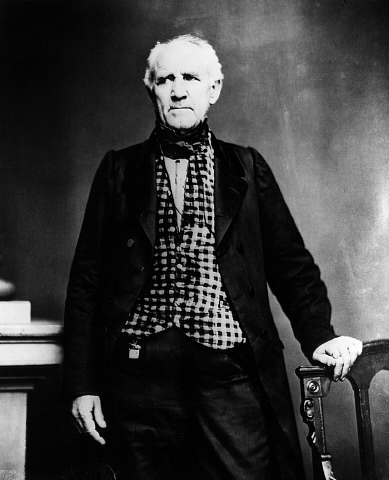 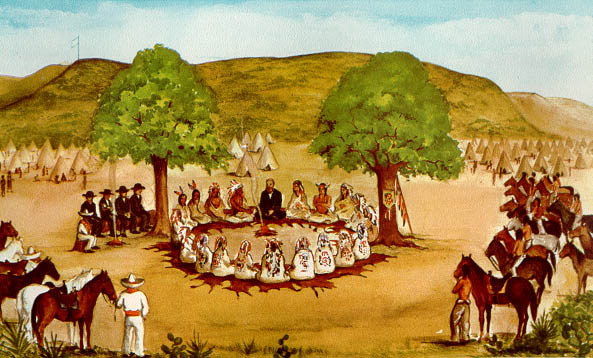 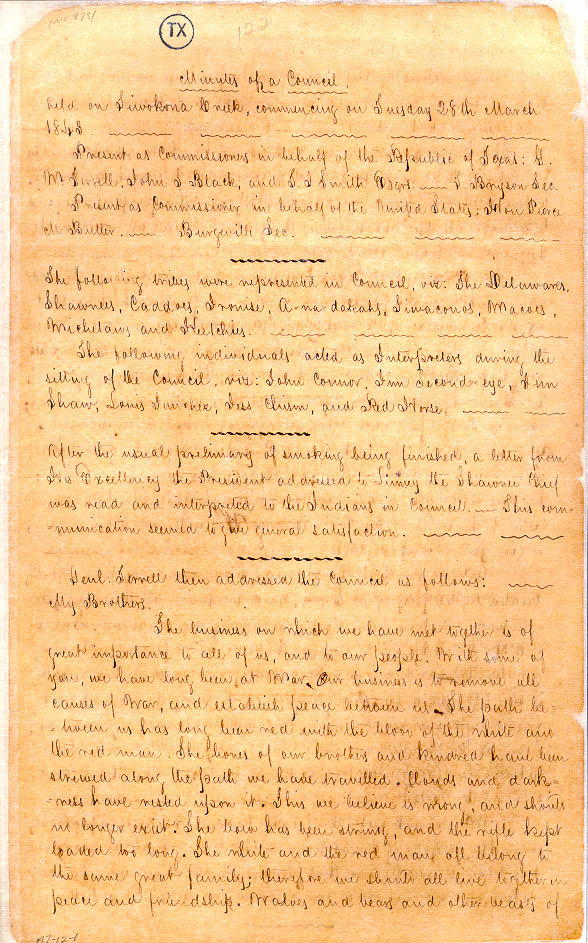 Treaty of Tehuacana Creek, 1843
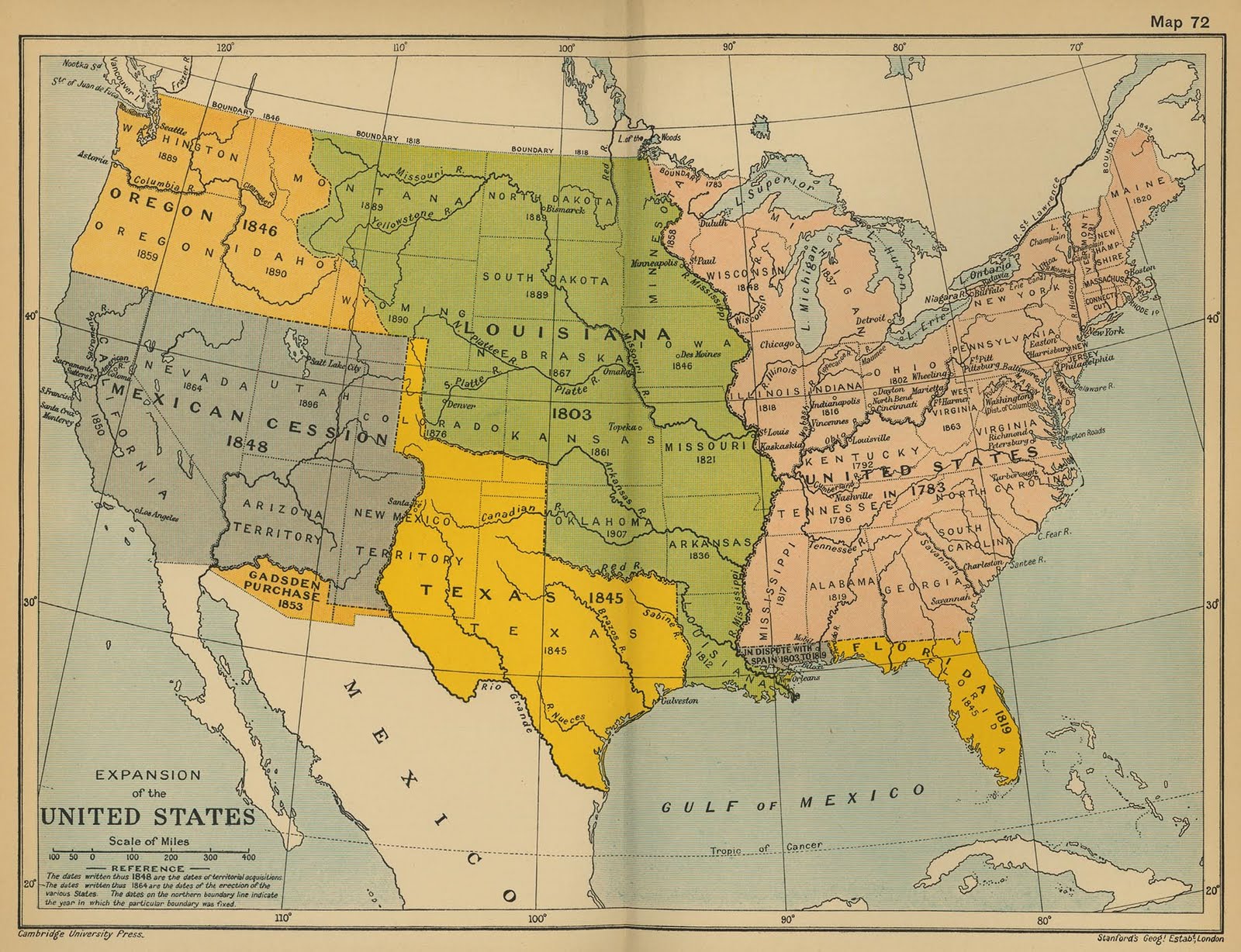 Population Shifts in Texas:
Population Shifts in Texas:

In 1836, there were approximately 35,000 to 40,000 non-Indians in Texas.
Population Shifts in Texas:

In 1836, there were approximately 35,000 to 40,000 non-Indians in Texas.

By 1845-47, there were 140,000 non-Indians in Texas.
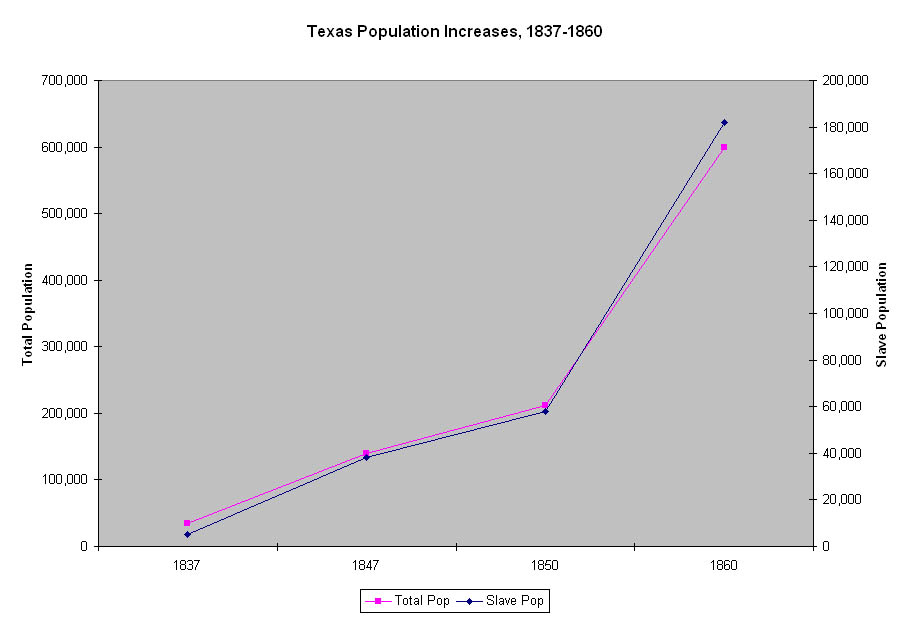 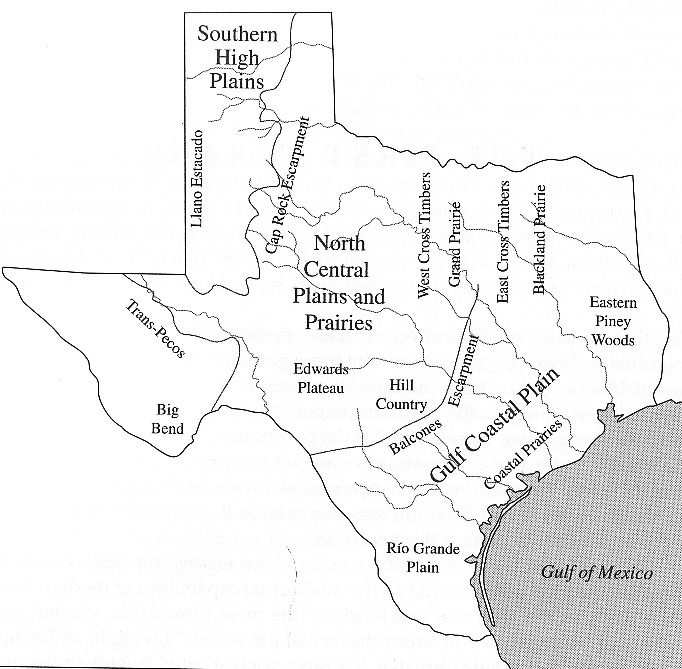 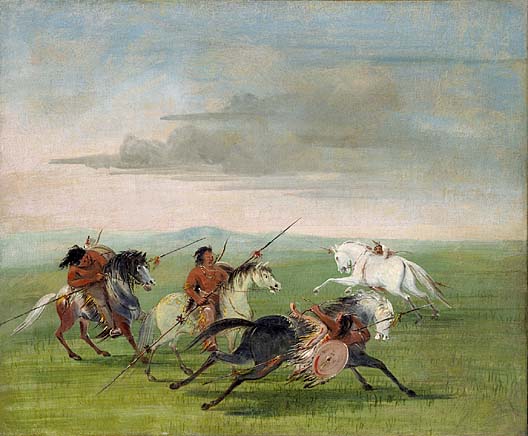 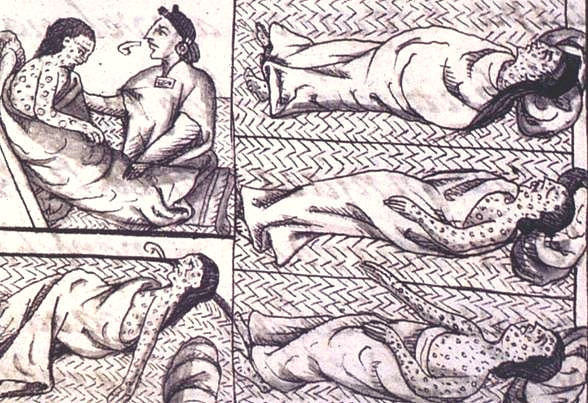 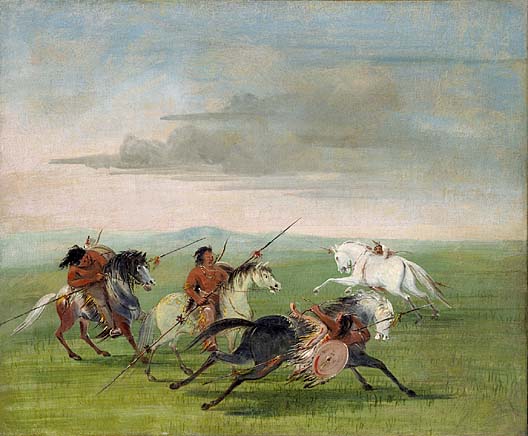 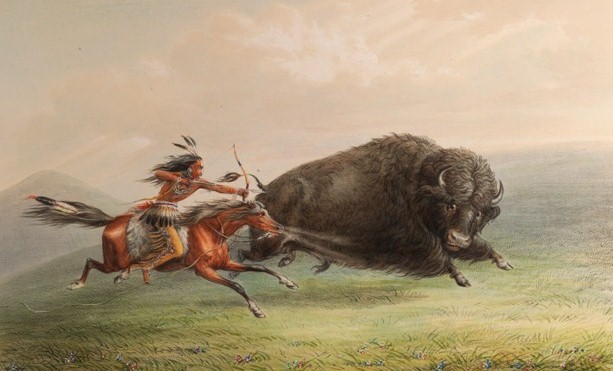 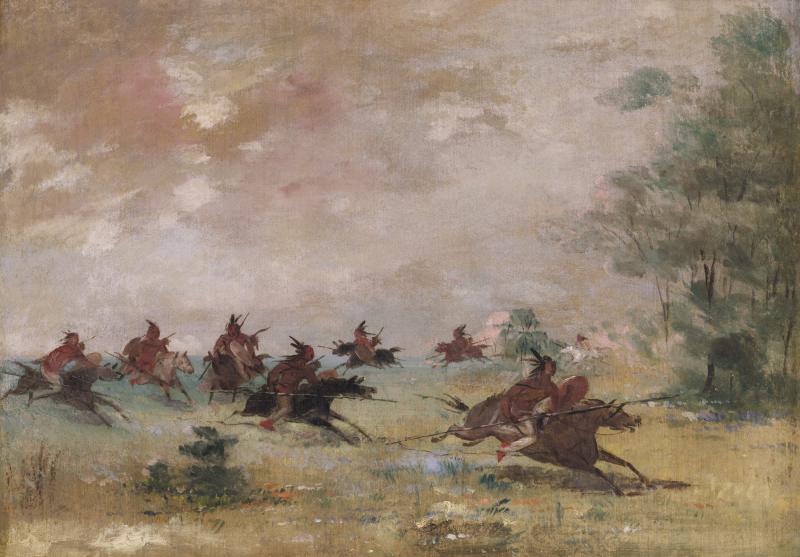 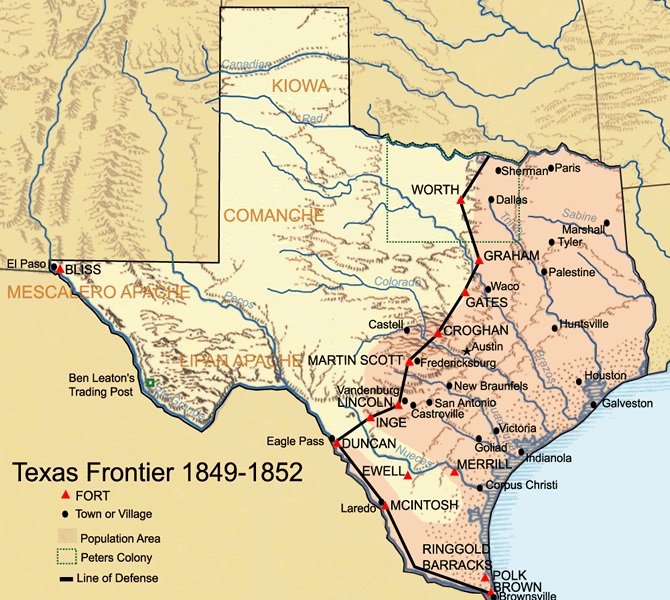 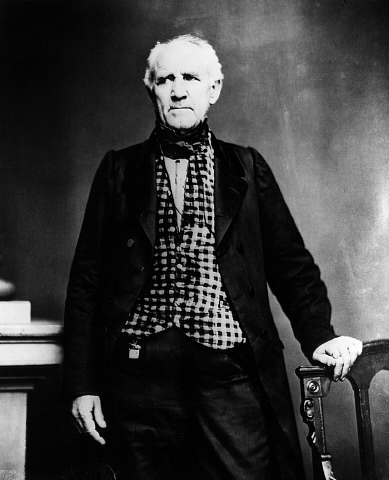 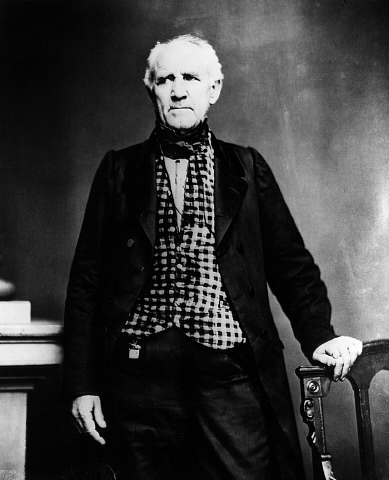 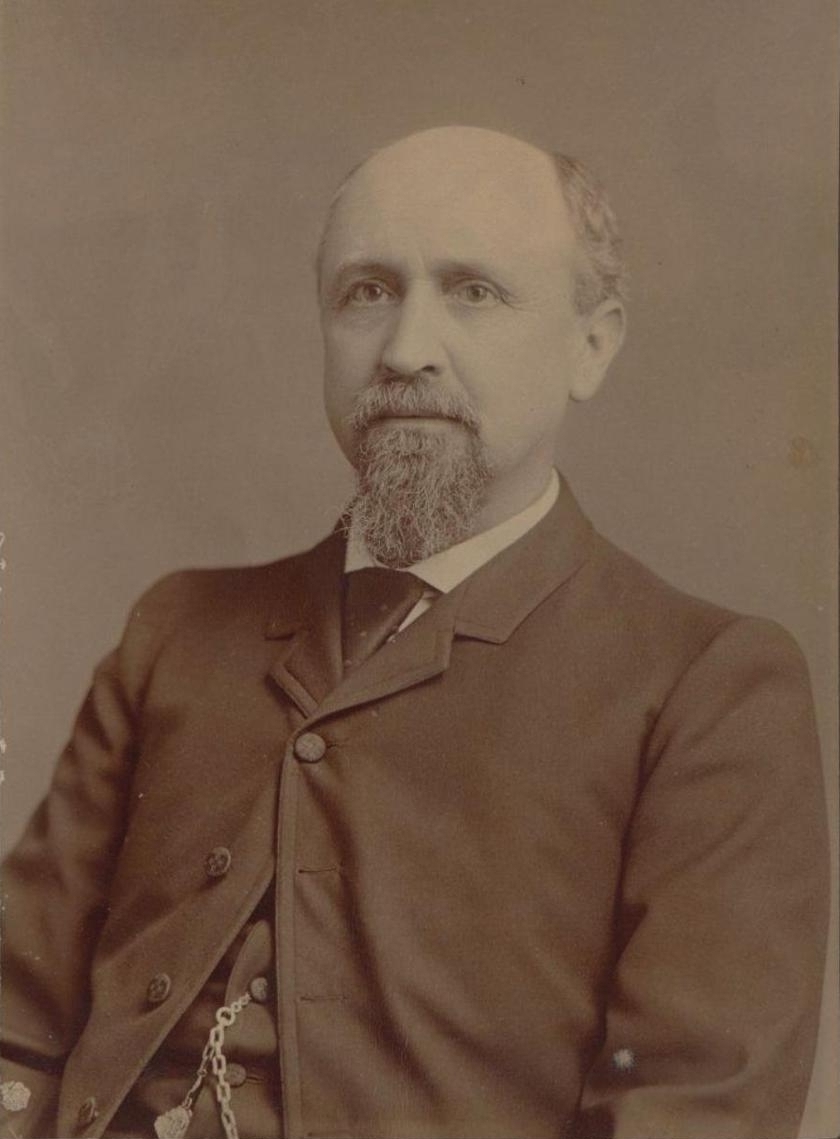 Lawrence Sullivan Ross
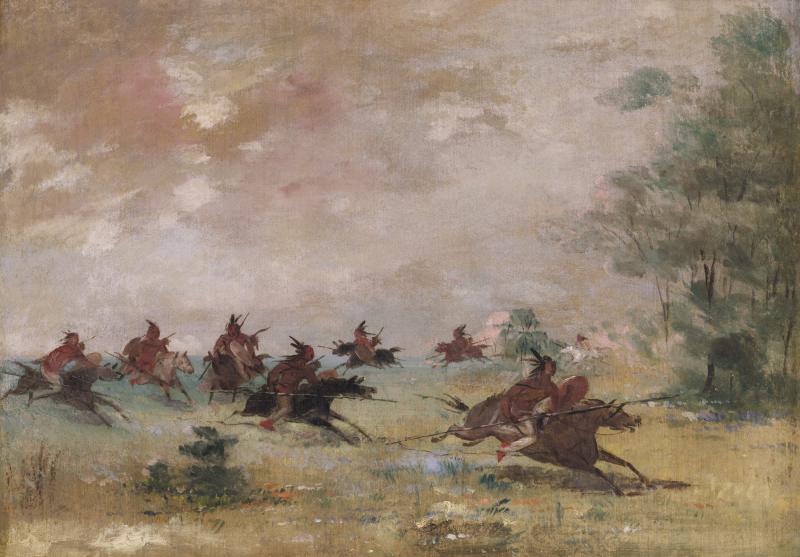 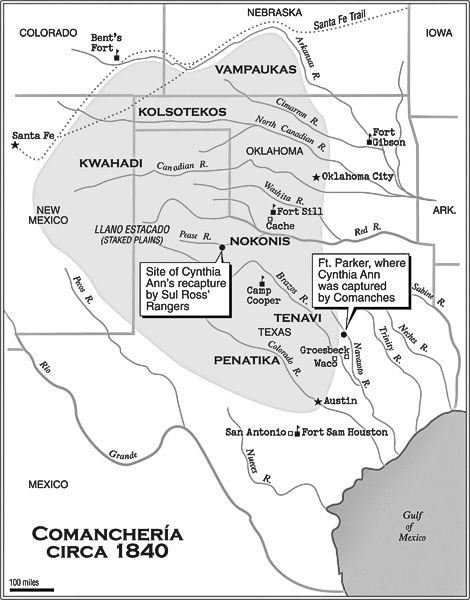 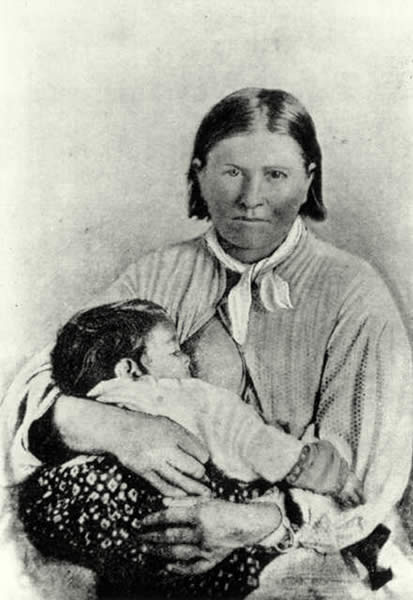 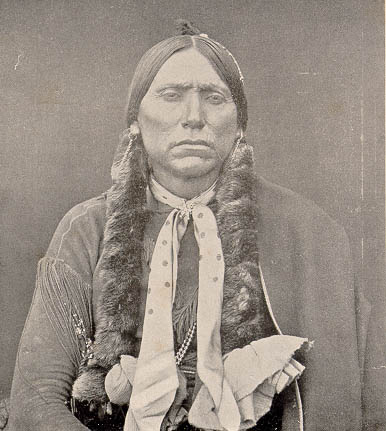 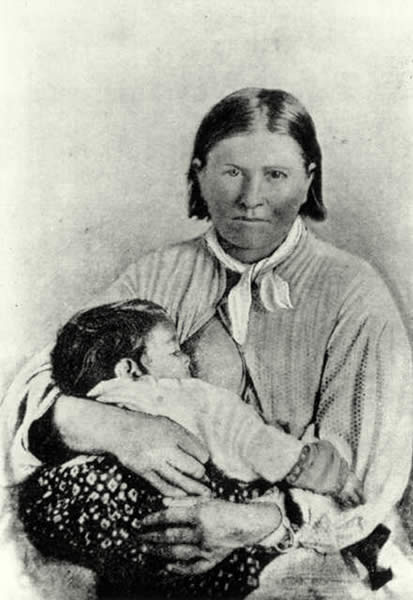 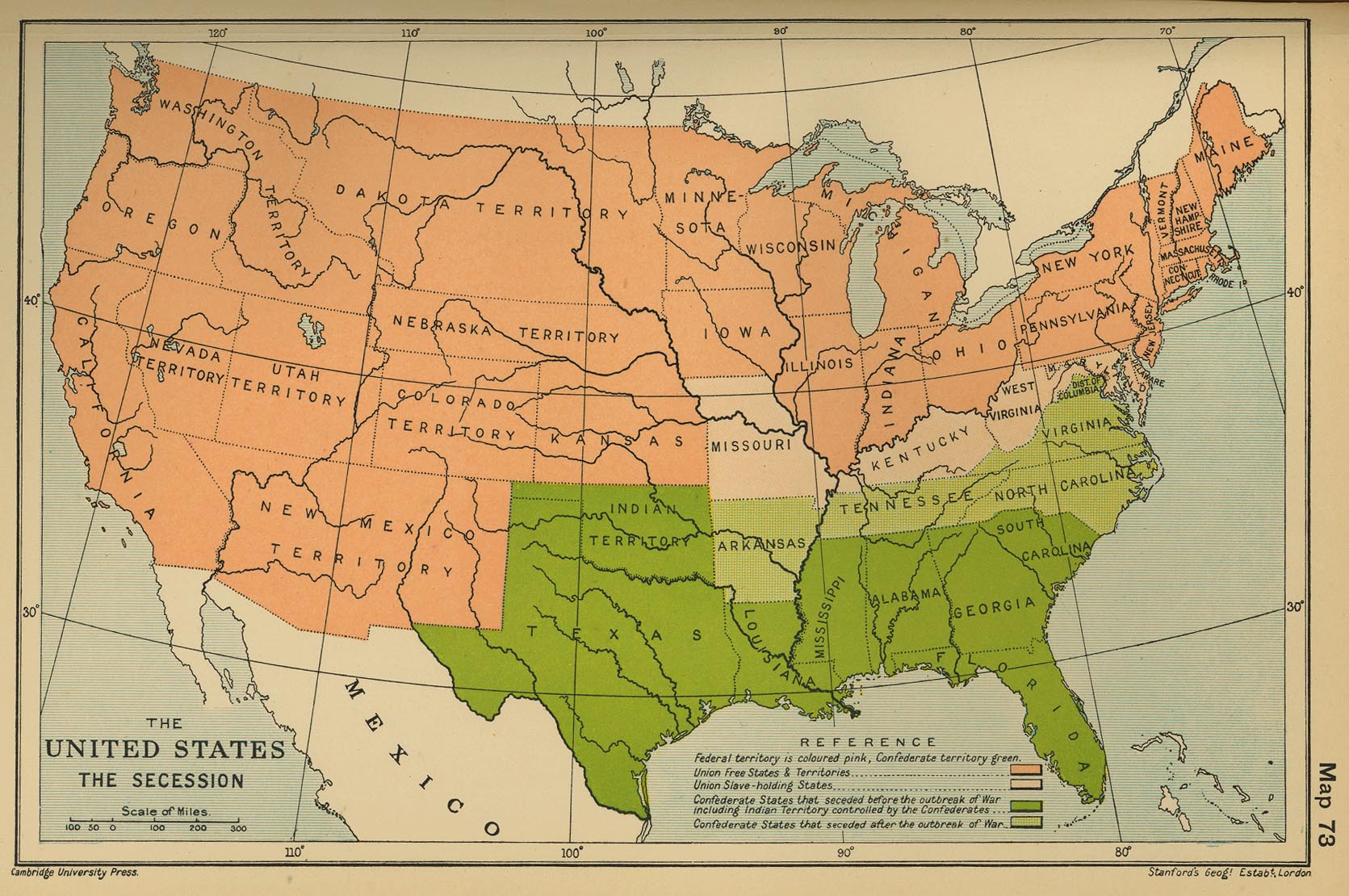 How did the Presidency of Mirabeau Lamar and annexation to the United States weaken the position of American Indians in Texas?